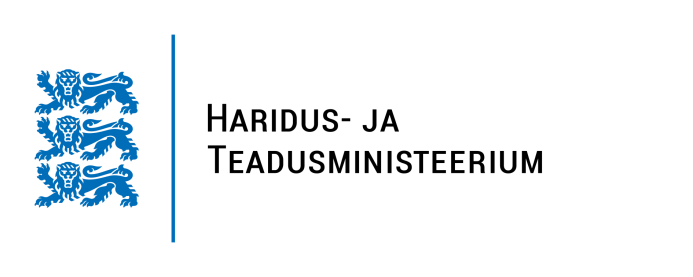 Riiklikud arendustegevused HEV õpilaste õppekorralduse, sh kaasava hariduse toetamiseks
Tiina Kivirand

30.10.2015
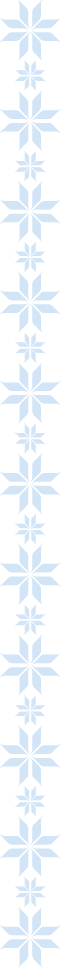 HEV õpilaste õppekorralduse      hetkeseis Eestis
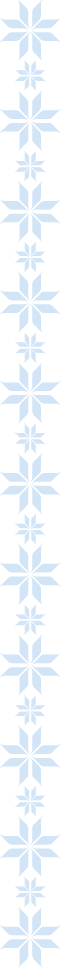 Eriõppel olevate õpilaste jaotus 2014/15
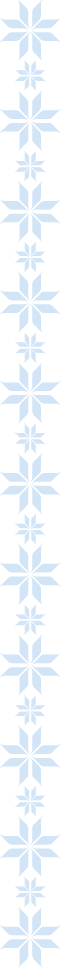 Muutused HEV õpilaste jaotuvuses aastate lõikes
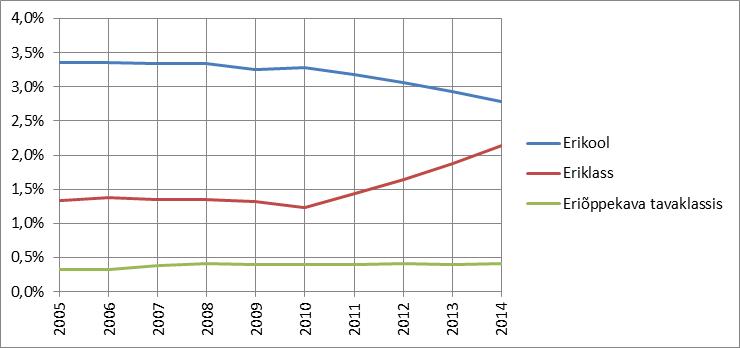 Eriklassides õppivad  õpilased
Tugispetsialistid 2014/15 õa-l (EHIS-e andmed)
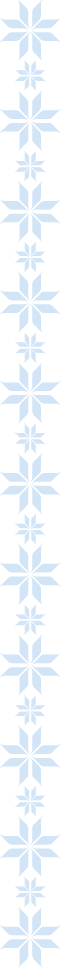 Olulisimad takistused hariduslikul kaasamisel/HEV õpilaste toetamisel
Suhtumine ja mõtteviis, jagatud arusaamad
Riiklike süsteemide vähene koordineeritus
HEV õpilaste üha suurenev kategoriseerimine
Füüsiline ligipääs
Oskusteabe vähesus
Teenuste vähesus, sidusus ja kättesaadavus
Jagatud vastutus ja rahastamine
Takistused üleminekutel järgmisele haridustasemele
Koostöö ja osalus
Olulised väljakutsed – riiklikud arendustegevused aastateks 2015 - 2018
HEV õppekorraldus seadusandluses
PGS
Varajane märkamine, 
ülemineku toetamine
HEV õpilaste toetamise võtmetegurid
Rahastamine
Koostöö ja heade praktikate juurutamine
Üleminekute toetamine järgmisele haridustasemele
Kohandatud õppekava ja õppeprotsessid
Tugistruktuurid ja 
-spetsialistid
Õppevara
Ligipääs/koolivõrk
Koolijuhtide ja õpetajate pädevus
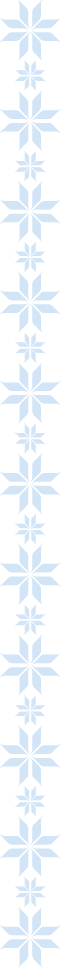 Kaasavat haridust toetava seadusandluse uuendamine koostöös huvigruppidega
Põhikooli ja gümnaasiumiseaduse sätted HEV õppekorralduse kohta on kooskõlas kaasava hariduse põhimõtetega: HEV õpilaste õppekorraldus on paindlik ning arvestab õppurite erinevate vajaduste koosmõju; eriõppele suunamine on õigustatud juhul, kui õppurid vajavad väga ressursimahukaid ja spetsiifilisi tugiteenuseid.
Kaasava hariduse toetamiseks loodud meetmete tõhususe uuringu läbiviimine
Kaasava Kooli pilootprojekti läbiviimine
Maakondlike infopäevade läbiviimine
EMP ja Norra finantsvahendite projekti „Laps turvalises haridussüsteemis: kaasamine ja sekkumine kõikide laste huvides“ läbiviimine
Kaasava hariduse kontseptsiooni uuendamine
PGS muutmine
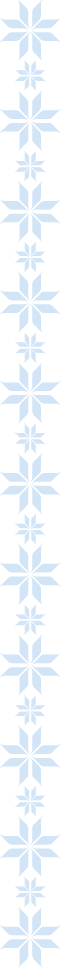 Rahastamine
Riikliku haridustoetuse mudel HEV õpilaste kohustusliku õppekava rakendamiseks lähtub kaasava hariduse põhimõtetest ning loob paindlikud rahakasutuse võimalused, arvestades õppurite erinevaid individuaalseid vajadusi.
 Siseriiklik analüüs 
Euroopa Kaasava Hariduse projekt – liikmesriikide võrdlev analüüs
Uuring
Sisend huvigruppidelt
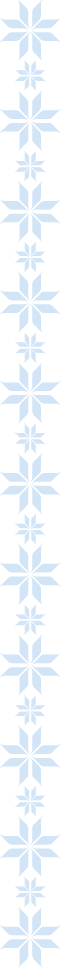 Kaasavat haridust toetav riiklik õppekava
PKRÕK sisaldab kõiki HEV õppuritele kohaldatavaid erisusi. Muutunud õpikäsitus loob paindlikud võimalused  HEV õpilaste õppe korraldamisel.

Põhikoolis kehtivate riiklike õppekavade võrdleva analüüsi koostamine
Vajadusel põhikoolis kehtivate riiklike õppekavade muutmine
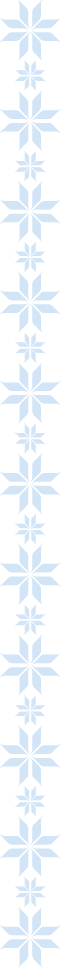 HEV õppureid toetav õppevara
Riiklikult koordineeritud õppekirjanduse väljatöötamise süsteem arvestab HEV õppuritele nende erinevatest vajadustest tulenevalt kohandatud õppevara olemasoluga.
EÕS Digipöörde programmi raames HEV õpilaste õppevara koostamise kontseptsiooni väljatöötamine: 
LÕK õppekavale vastav õppevara
Õpiraskustega õpilaste õppevara
Õpevara andekatele õpilastele
Olemasolevate LÕK õppevara kordustrükkide väljaandmine
Muu alternatiivse õppevara väljatöötamise toetamine
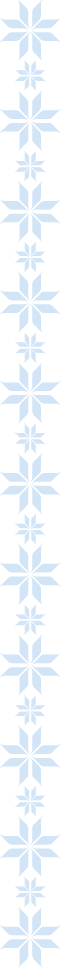 Koolijuhtide ja õpetajate pädevuse tõstmine
Koolijuhtide ja õpetajate hoiakud ja õpetamispädevus võimaldab neil kasutada õppemeetodeid, mis toetavad õppijate individuaalset arengut, loovust, ettevõtlikkust ja innovaatilisust, kaasava hariduse põhimõtete rakendumist ja hariduslike erivajadustega laste paremat toimetulekut koolis kõigil haridustasemetel ja –liikides.
EÕS programmi „Pädevad ja motiveeritud õpetajad ja haridusasutuste juhid“ raames:
 koolitajate koolitamine ja õpetajate täiendusõpe;
koolimeeskondade täiendusõppe läbiviimine kaasava hariduse rakendamiseks;
haridusasutuste juhtide täiendusõppe, millesse on integreeritud kaasava hariduse temaatika, läbiviimine;
õpetajakoolituse baasõppekavade kohandamine.
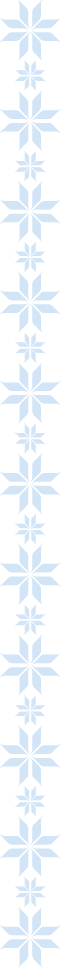 Ligipääs ja koolivõrk
HEV õpilased õpivad üldjuhul kodulähedases koolis, kus neile on loodud vajalikud tingimused. Kõige suurema abivajadusega HEV õpilastel on võimalus õppida neile kohandatud erikoolis, kus õpilase ümber on optimaalselt seostatud erinevate valdkondade teenused ning kool ise on ühtlasi maakonna/piirkonna kompetentsikeskuseks.
Koolivõrgu programm ERF vahendite toel:
põhikoolide taristu ja sisustuse arendamine (väikelahendused 9,5 mln); põhikoolide võrgu korrastamine 106 mln)
HEV õpilaste koolivõrgu korrastamine (16 mln)
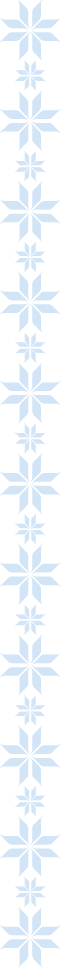 Tugistruktuurid ja -spetsialistid
Õppenõustamise ja karjääriteenus on kõikides piirkondades  ühtlaselt kvaliteetne, sihtrühmale on tagatud võrdsed võimalused, sõltumata nende elukohast.
Õppenõustamise ja karjääriteenuste osutamine Rajaleidjate keskuste kaudu
Õppenõustamise ja karjääriteenuste kvaliteedi ja kättesaadavuse tagamise arendustegevused
PK õpilastele psüühiliste protsesside hindamisvahendite komplekti koostamine
Koolides töötavad tugispetsialistid?
Abiõpetajate süsteemi juurutamine?
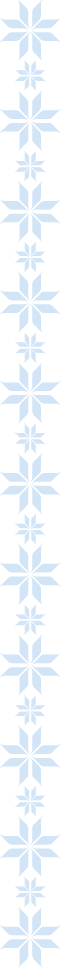 Üleminek põhiharidusest järgmisele haridustasemele
Puuetega õpilastele on tagatud sujuv üleminek põhiharidusest järgmisele haridustasemele koostöös  karjäärinõustajatega, gümnaasiumitega ja kutsekoolidega. 
HEV õppurite edasiõppimise analüüs
Lisa-aasta tulemuslikkuse analüüs
Karjäärinõustamine ja üleminekuplaanid
Kutsehariduse õppekavade vastavus HEV õppurite vajadustele, info liikumine erinevate haridustasemete vahel
Meelepuuetega õpilaste õppe võimalused gümnaasiumis
Olulised väljakutsed – koostöö ja sidusus
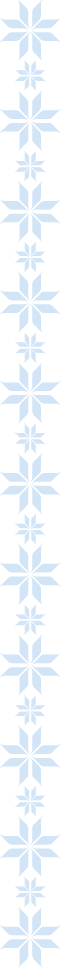 Haridus- sotsiaal ja tervishoiu teenuste sidusus.
Rahastamine
Riiklikud sektorid
Koostöö
RIIK – KOV - KOOL
Visioon
Aktsepteerimine
Eestvedamine
Ressursid
Koolijuhid õpetajad  tugispetsialistid 
lapsevanemad
Töötajate kvalifikatsioon
Õppekava
Hindamine
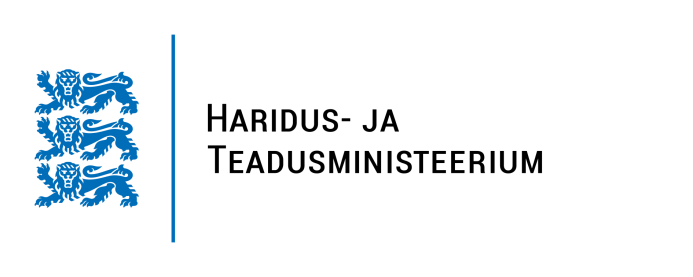 Tänan!
Tiina Kivirand
Tiina.Kivirand@hm.ee